BÀI 20
Ôn tập và kể chuyện:
 Cô chủ không biết quý  tình bạn
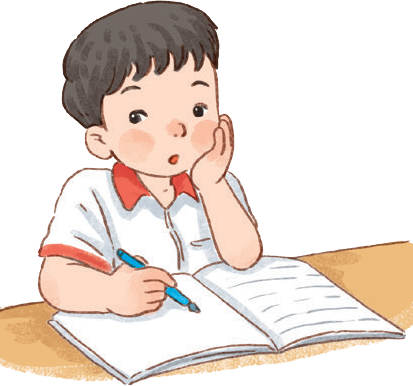 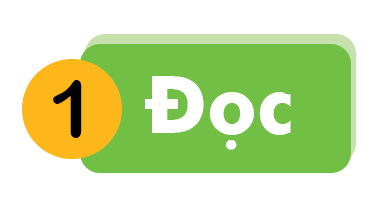 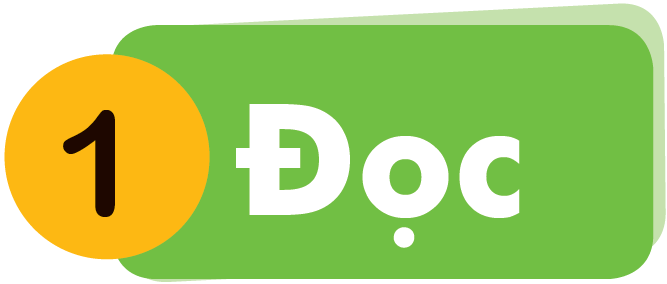 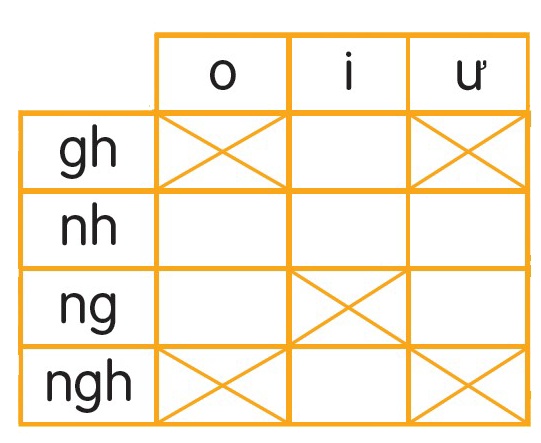 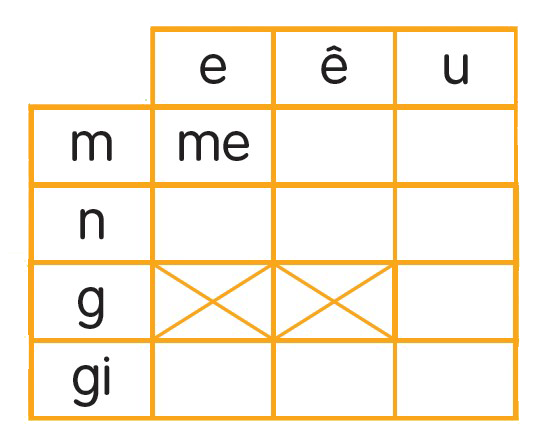 Ê
A
E
B
C
[Speaker Notes: Click vào từng chữ thường để bật âm thanh đọc chữ đó
Chữ hoa không làm vì nặng, khó chạy slide]
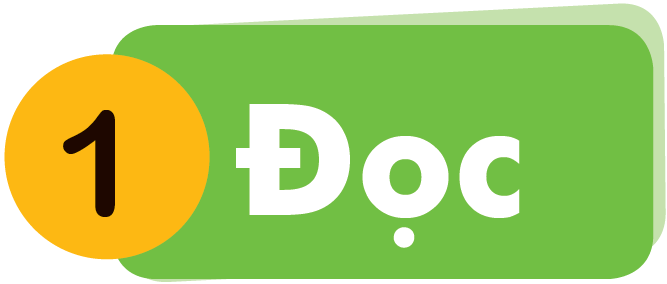 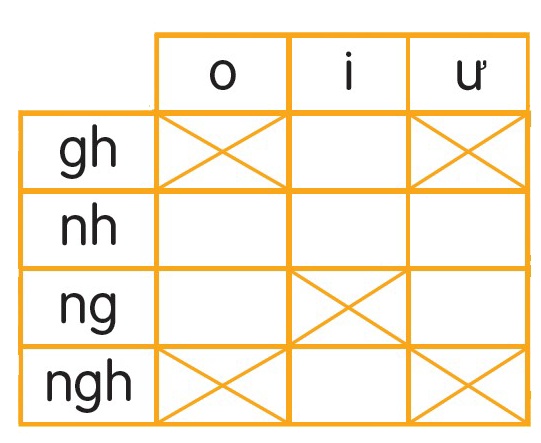 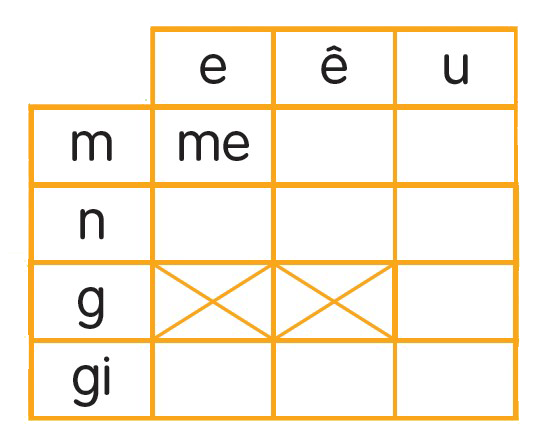 mê
mu
Ê
A
E
B
C
[Speaker Notes: Click vào từng chữ thường để bật âm thanh đọc chữ đó
Chữ hoa không làm vì nặng, khó chạy slide]
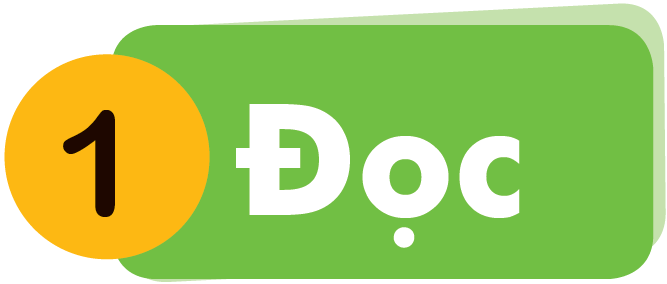 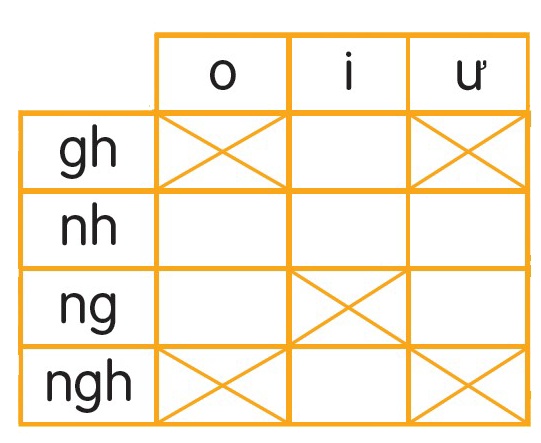 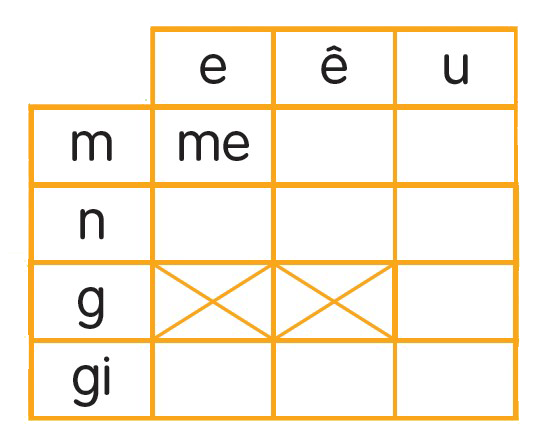 mê
mu
ne
nê
nu
Ê
A
E
B
C
[Speaker Notes: Click vào từng chữ thường để bật âm thanh đọc chữ đó
Chữ hoa không làm vì nặng, khó chạy slide]
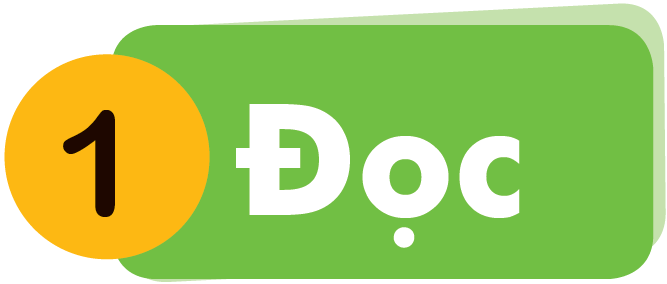 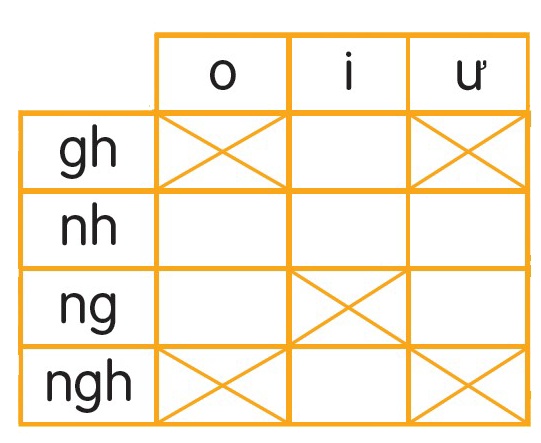 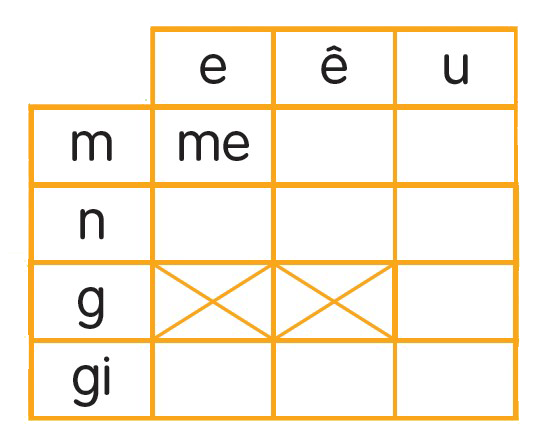 mê
mu
ne
nê
nu
gu
Ê
A
E
B
C
[Speaker Notes: Click vào từng chữ thường để bật âm thanh đọc chữ đó
Chữ hoa không làm vì nặng, khó chạy slide]
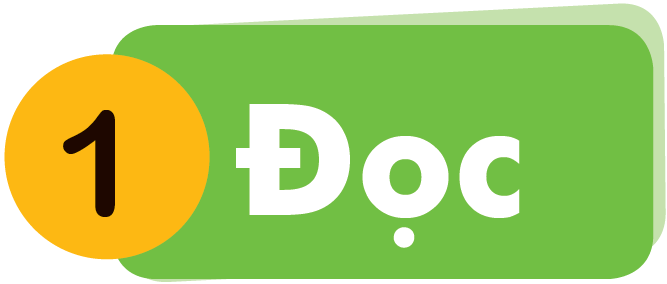 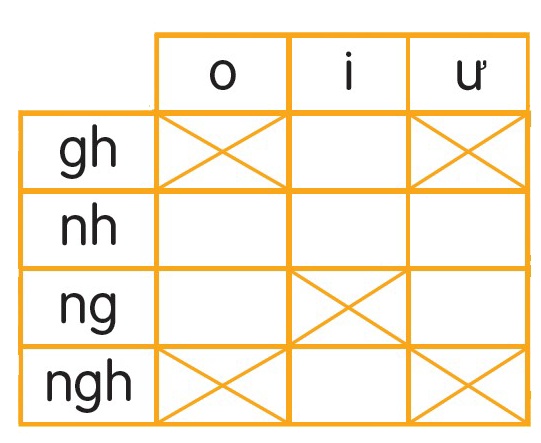 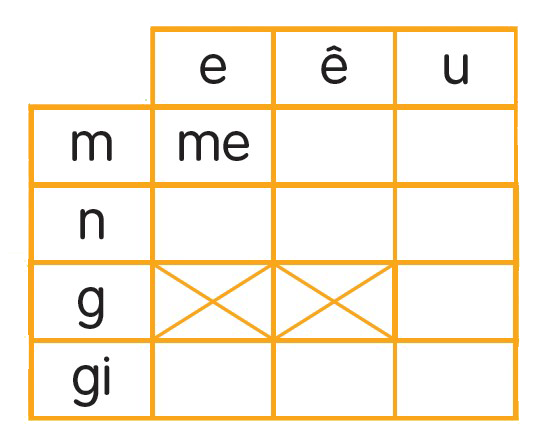 mê
mu
ne
nê
nu
gu
gie
giê
giu
Ê
A
E
B
C
[Speaker Notes: Click vào từng chữ thường để bật âm thanh đọc chữ đó
Chữ hoa không làm vì nặng, khó chạy slide]
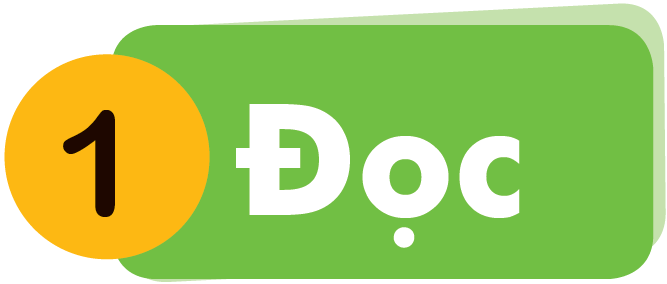 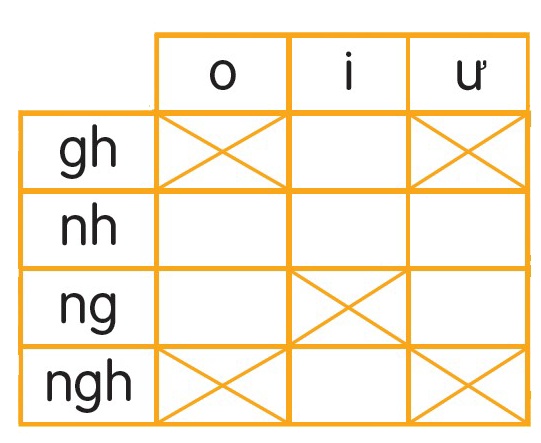 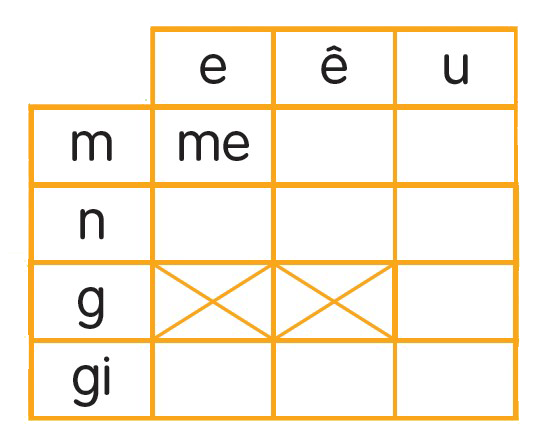 ghi
mê
mu
ne
nê
nu
gu
gie
giê
giu
Ê
A
E
B
C
[Speaker Notes: Click vào từng chữ thường để bật âm thanh đọc chữ đó
Chữ hoa không làm vì nặng, khó chạy slide]
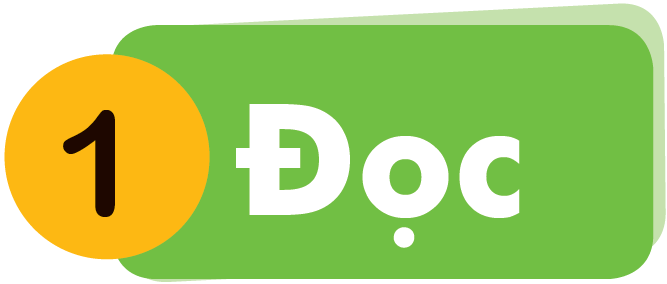 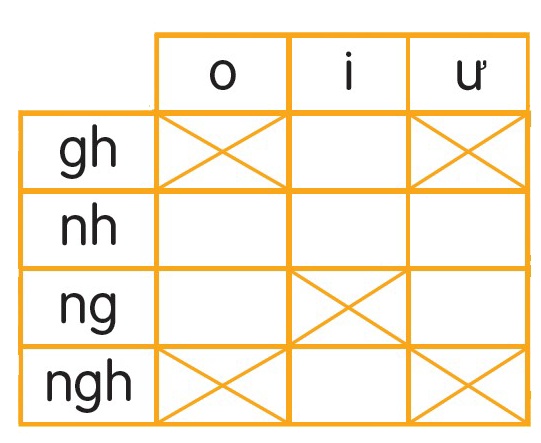 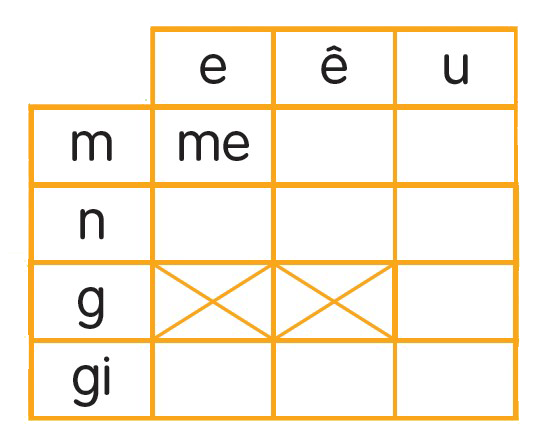 ghi
mê
mu
nho
như
ne
nê
nu
nhi
gu
gie
giê
giu
Ê
A
E
B
C
[Speaker Notes: Click vào từng chữ thường để bật âm thanh đọc chữ đó
Chữ hoa không làm vì nặng, khó chạy slide]
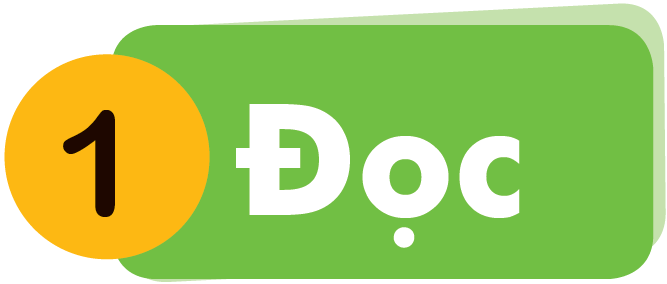 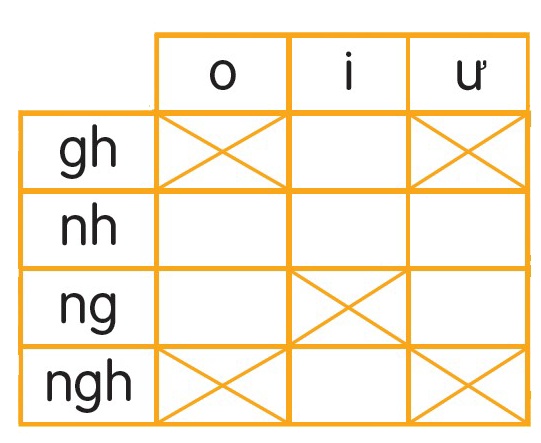 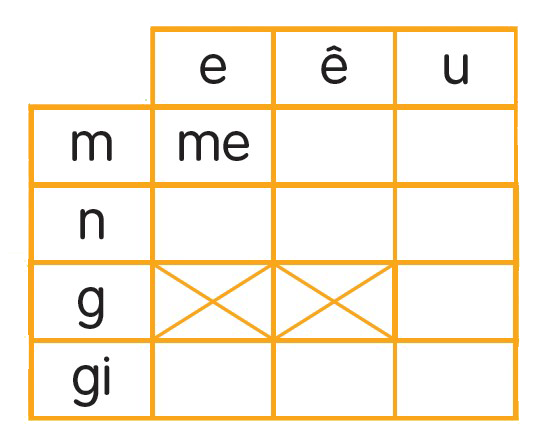 ghi
mê
mu
nho
như
ne
nê
nu
nhi
gu
ngo
ngư
gie
giê
giu
Ê
A
E
B
C
[Speaker Notes: Click vào từng chữ thường để bật âm thanh đọc chữ đó
Chữ hoa không làm vì nặng, khó chạy slide]
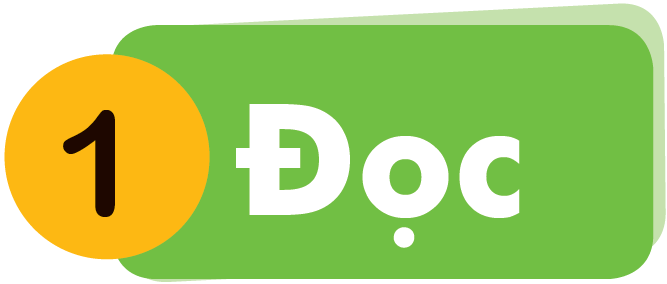 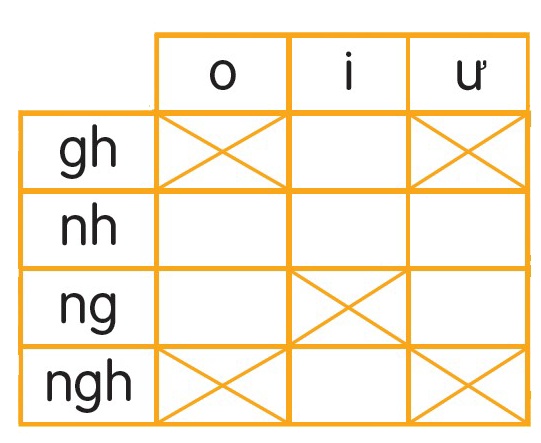 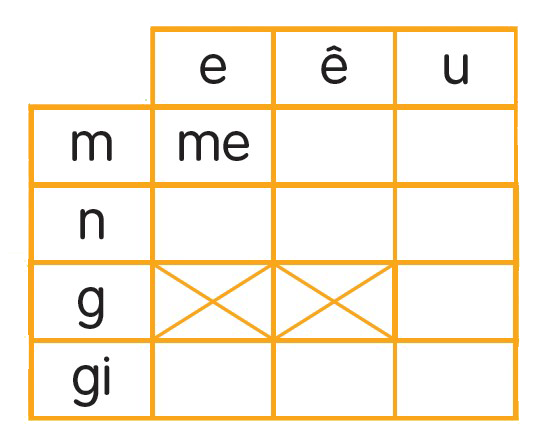 ghi
mê
mu
nho
như
ne
nê
nu
nhi
gu
ngo
ngư
gie
giê
giu
nghi
Ê
A
E
B
C
[Speaker Notes: Click vào từng chữ thường để bật âm thanh đọc chữ đó
Chữ hoa không làm vì nặng, khó chạy slide]
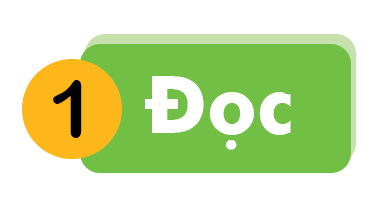 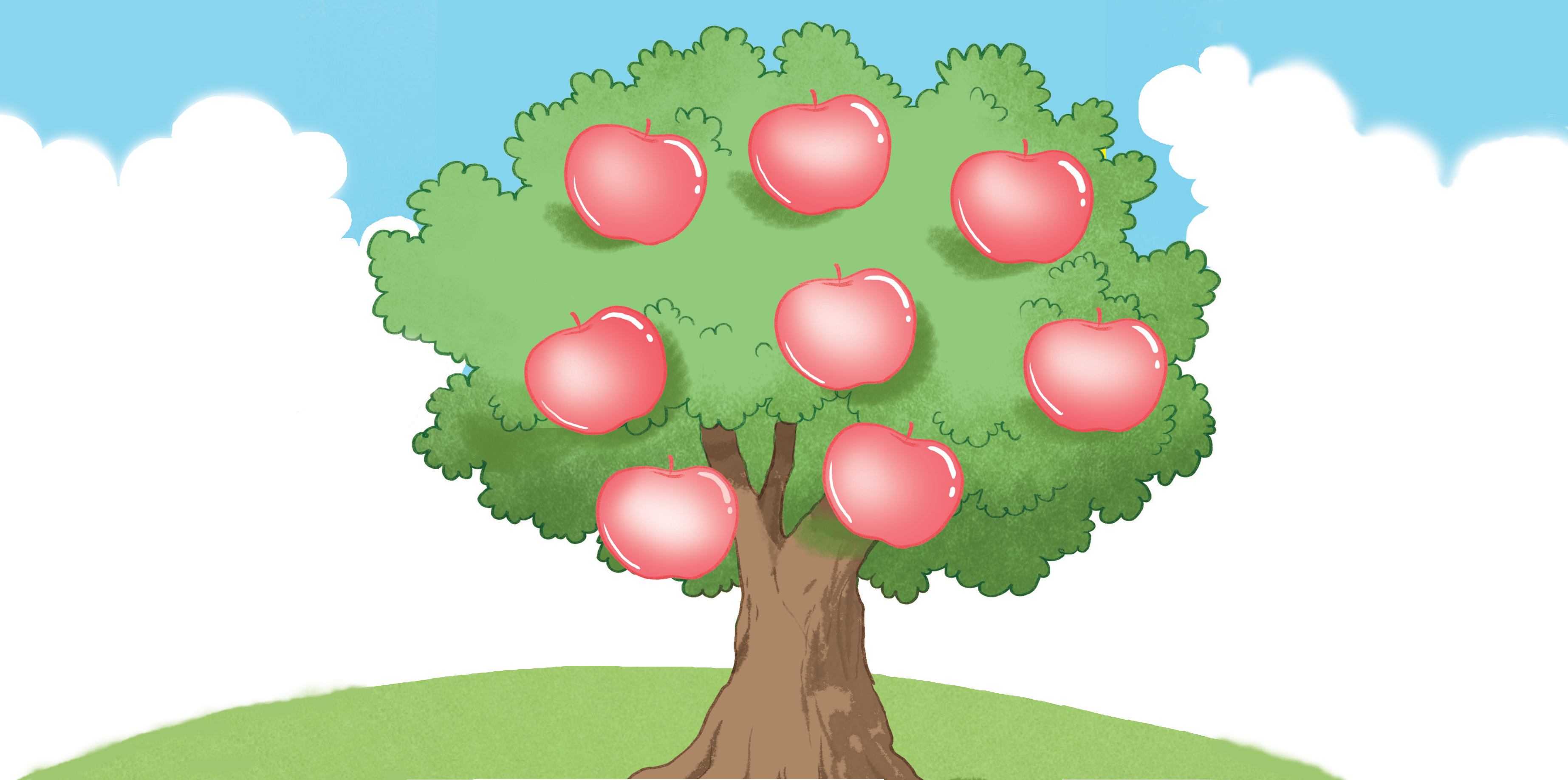 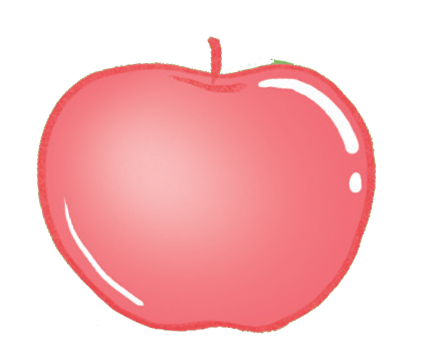 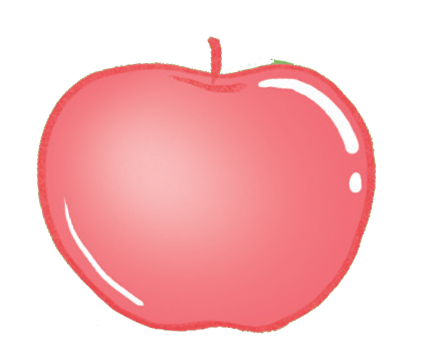 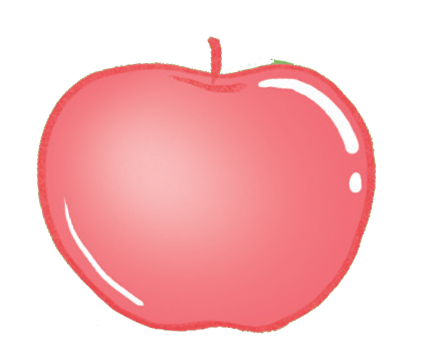 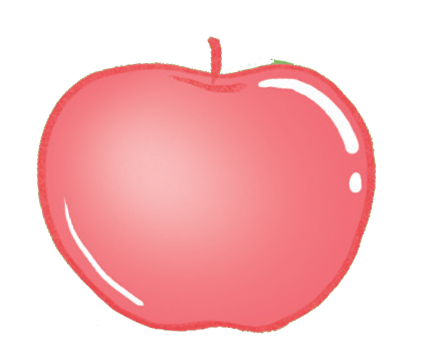 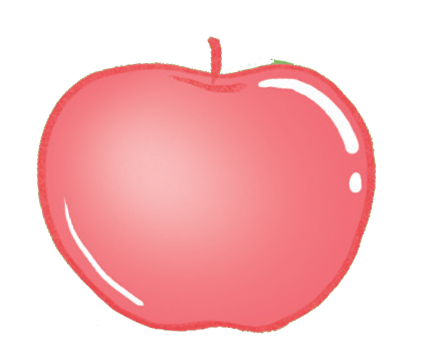 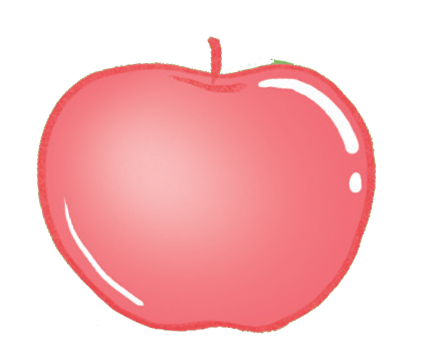 nụ cà
ngủ mơ
giá đỗ
ghế gỗ
bỡ ngỡ
nghỉ hè
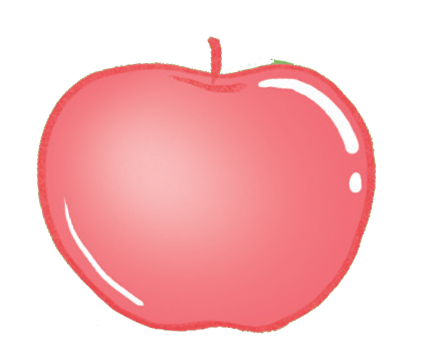 nhà ga
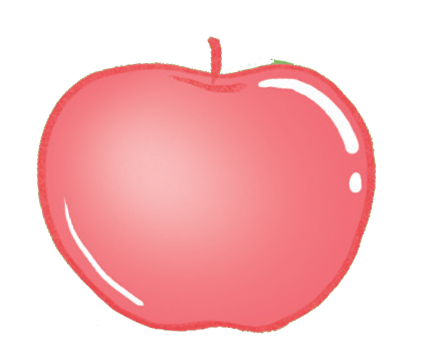 nho nhỏ
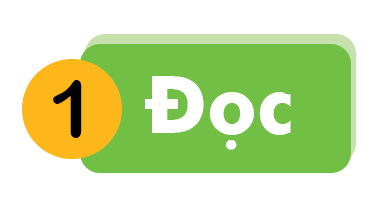 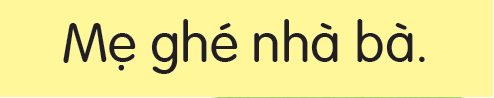 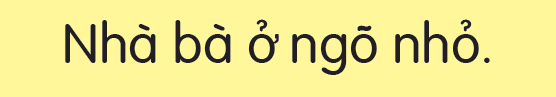 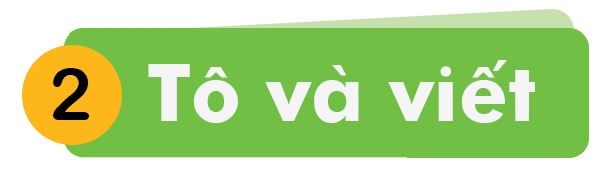 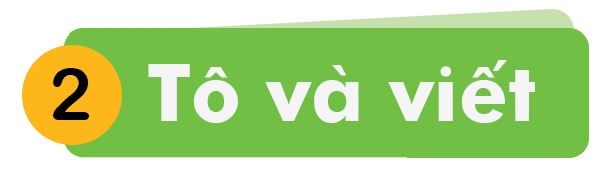 ngõ nhỏ nhà bà
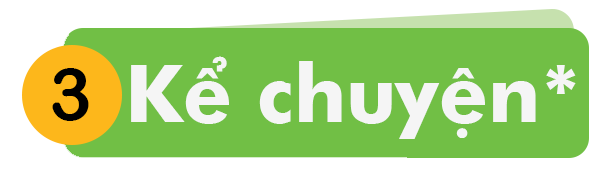 [Speaker Notes: Chưa có hiệu ứng]
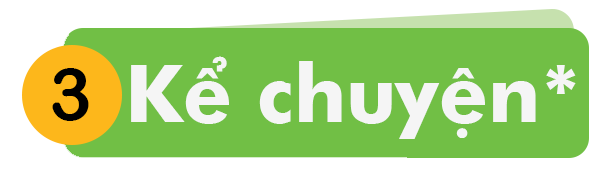 Cô chủ không biết quý  tình bạn
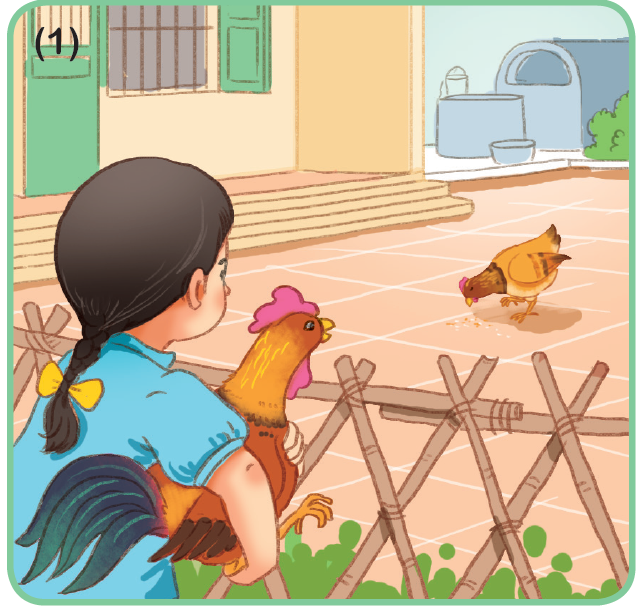 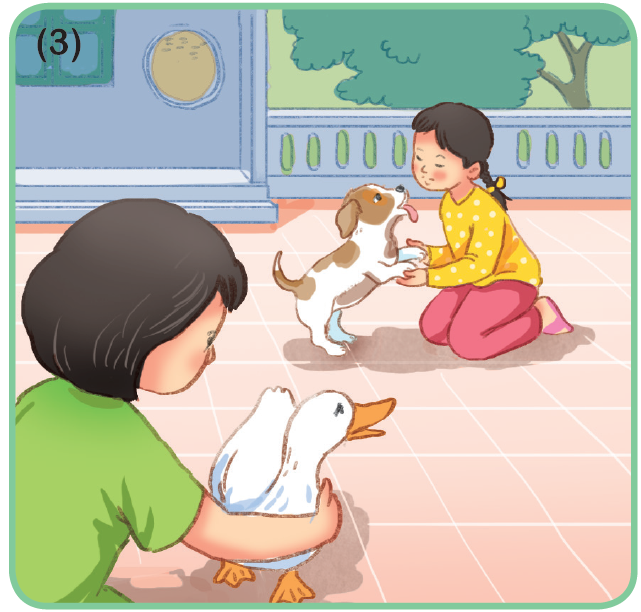 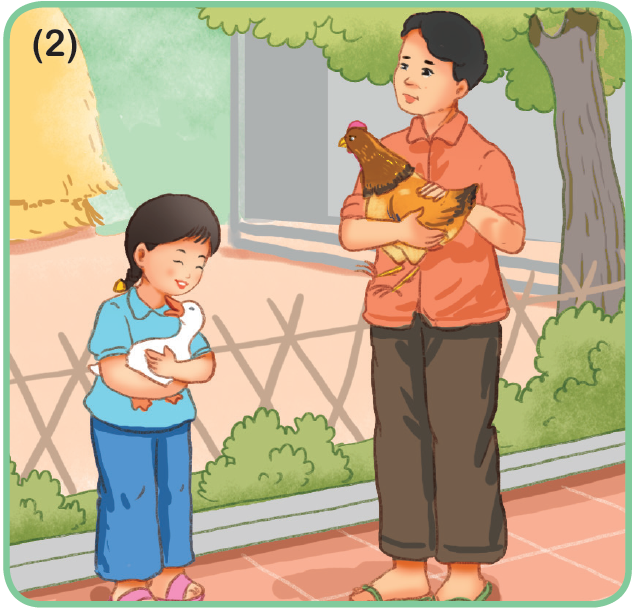 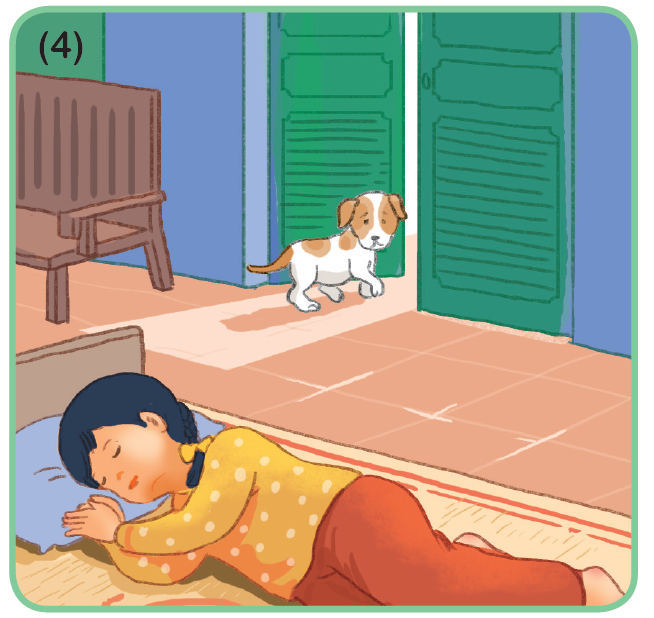 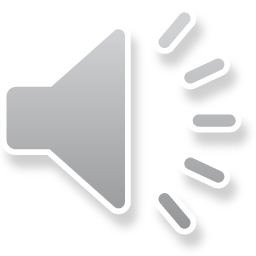 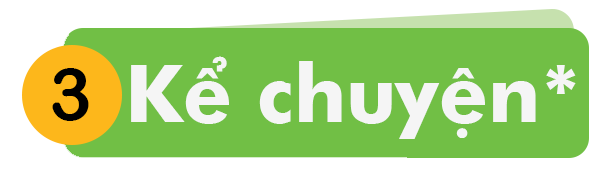 Cô bé nuôi con vật màu gì?
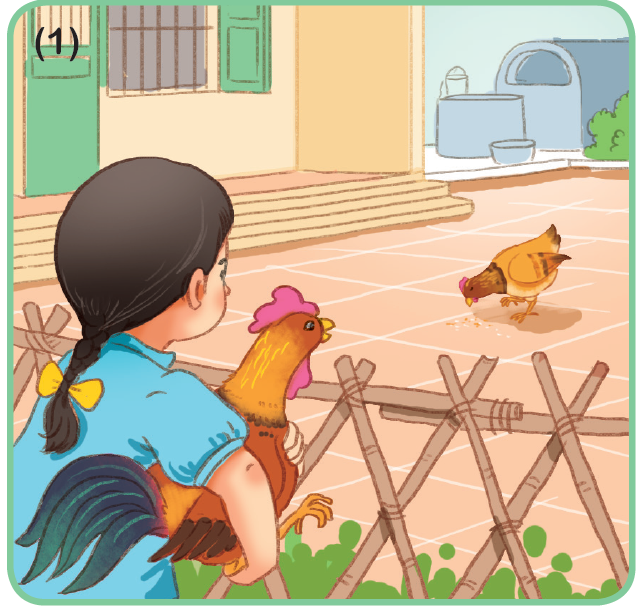 [Speaker Notes: Chưa có hiệu ứng]
Cô bé đổi gà lấy con vật nào?
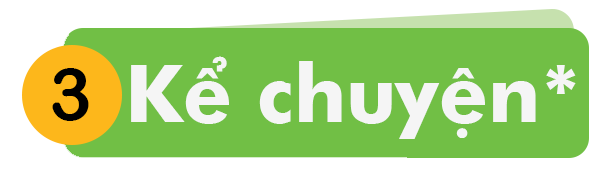 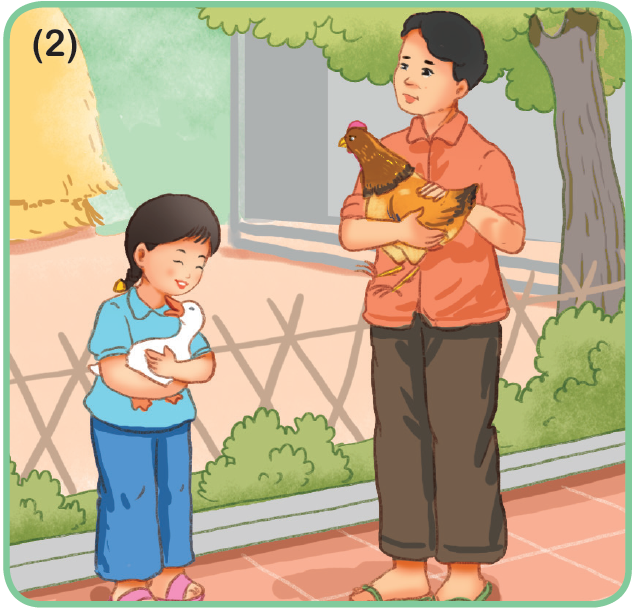 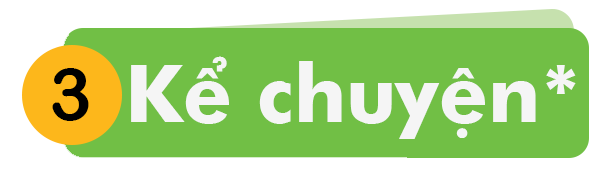 Thấy chú chó xinh xắn, cô bé đã làm gì?
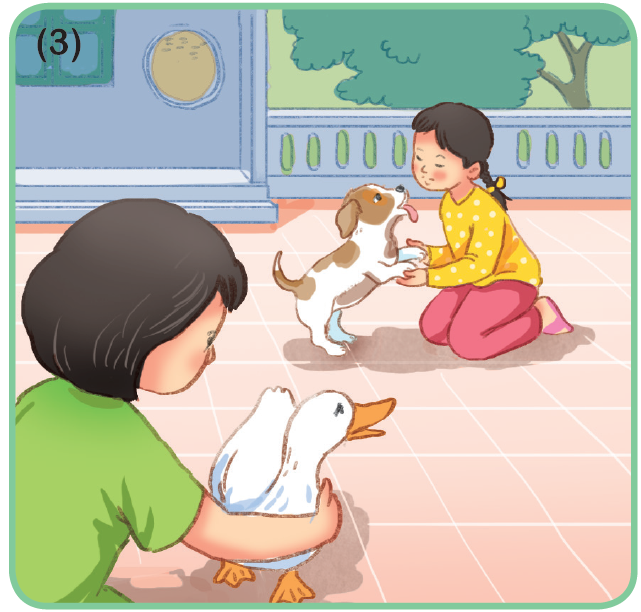 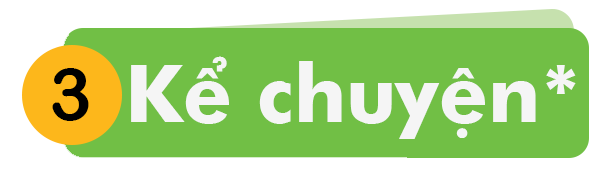 Cuối cùng, có con vật nào bên cạnh cô bé không?
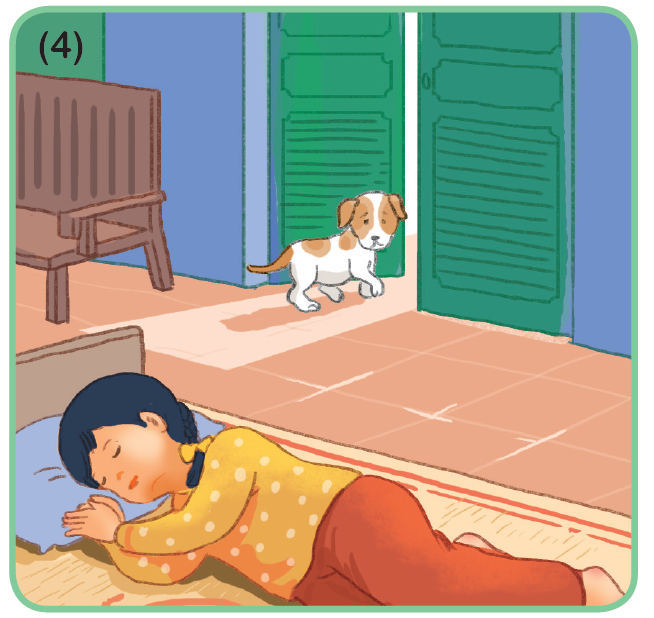 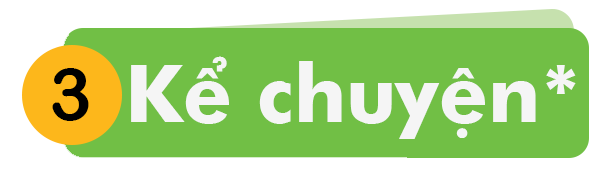 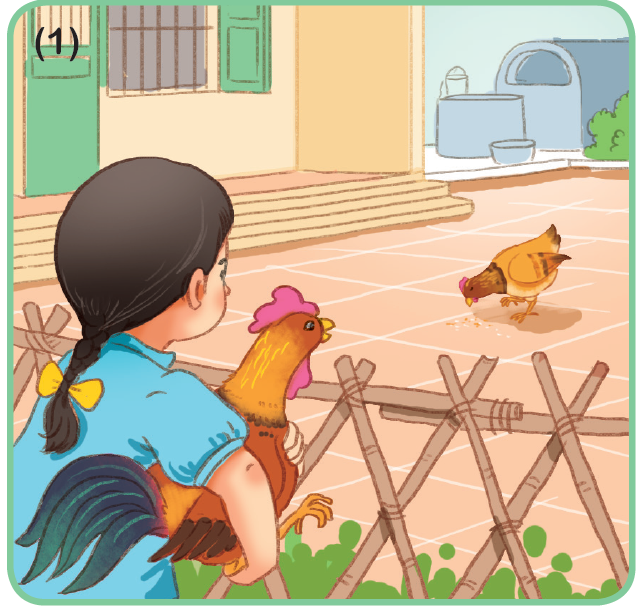 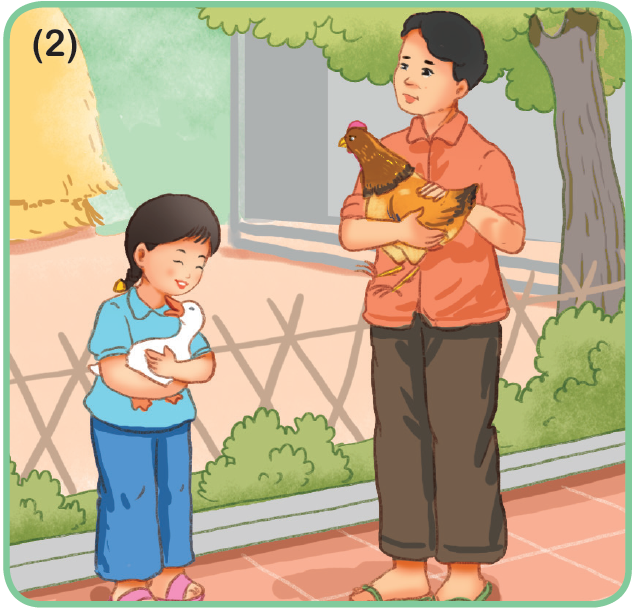 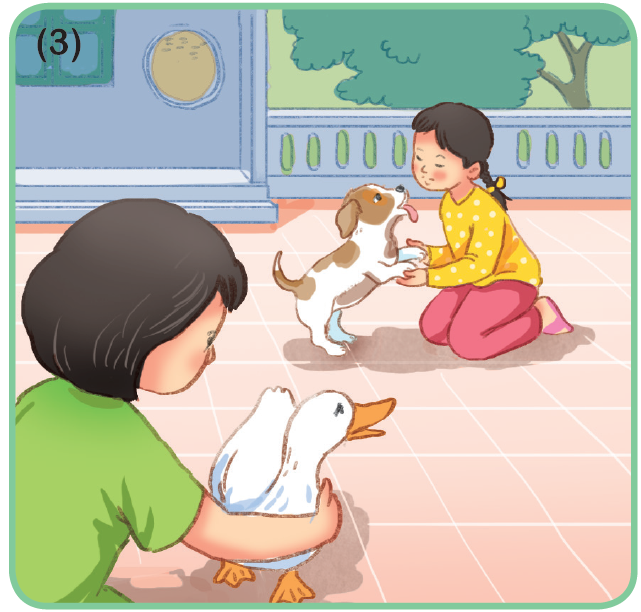 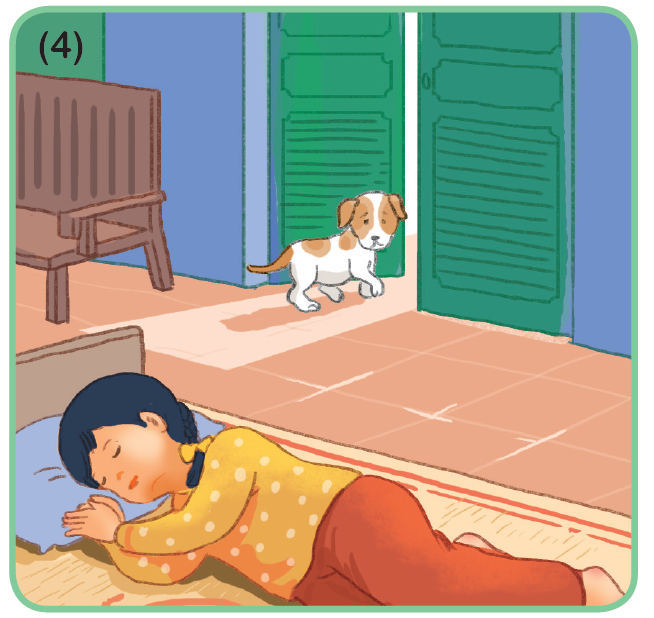 [Speaker Notes: Sau khi tách các ảnh riêng biệt mới chèn được file thu âm.]
CỦNG CỐ 
BÀI HỌC
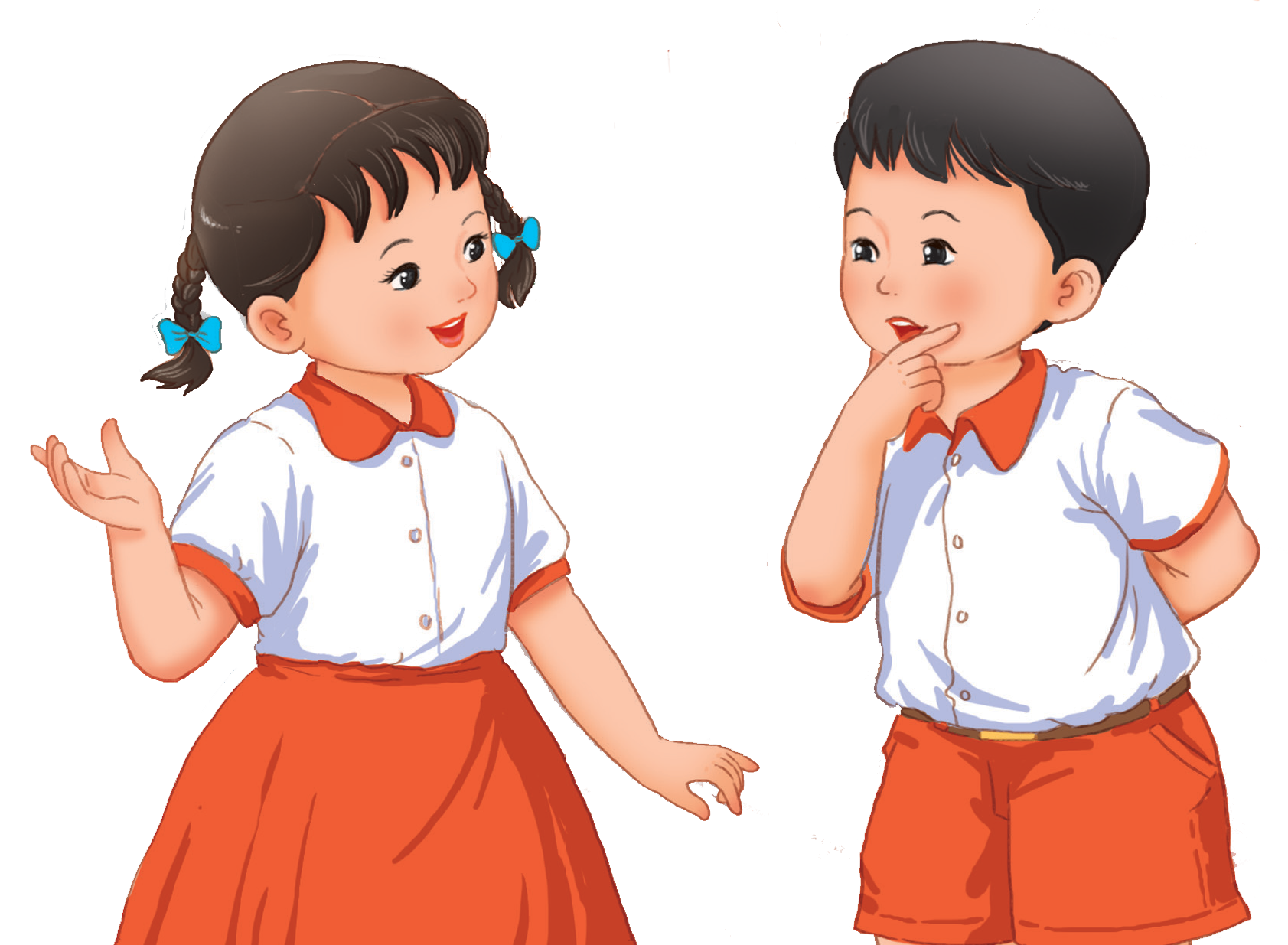